Profesor:
Juan Carlos Baeza
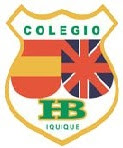 Colegio Hispano
 Británico  Iquique
Re-birthEnergy Drink
Integrantes:
-Branco Díaz
-Wilmen Challapa
-Bastian Basaure
Curso: Segundo Medio B
NuESTRO OBJETIVO:
El objetivo de nuestra empresa es crear una bebida energética innovadora , que ayude a las personas a revitalizarse,  re-hidratarse  y re- energizarse en los momentos de máximo esfuerzo, todo esto con fines de lucro.
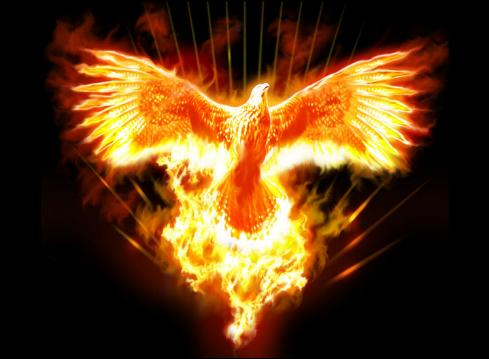 Producto
Nuestro producto como ya habíamos mencionado antes es una serie de bebida energéticas  entre ellas estará  las versiones:
-Normal:                                                       
-Zero: 
-Rehab:
-Ice mint:
-Breakfast:
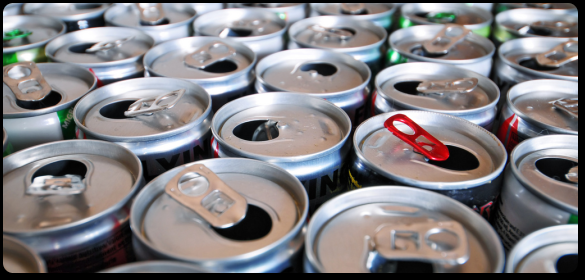 A quien esta dirigido
Re-birth esta dirigido a personas de 12 años hacia adelante, en especial a deportistas  en momentos de alta exigencia física y mental
      Re-birth no es recomendable para niños menores de 12 años por su alto contenido de taurina y cafeína que puede provocar hiperactividad, ansiedad, taquicardia y insomnio
Nuestro slogan…..
Re-Birth
Renace de tus cenizas
El logo de nuestra empresa…
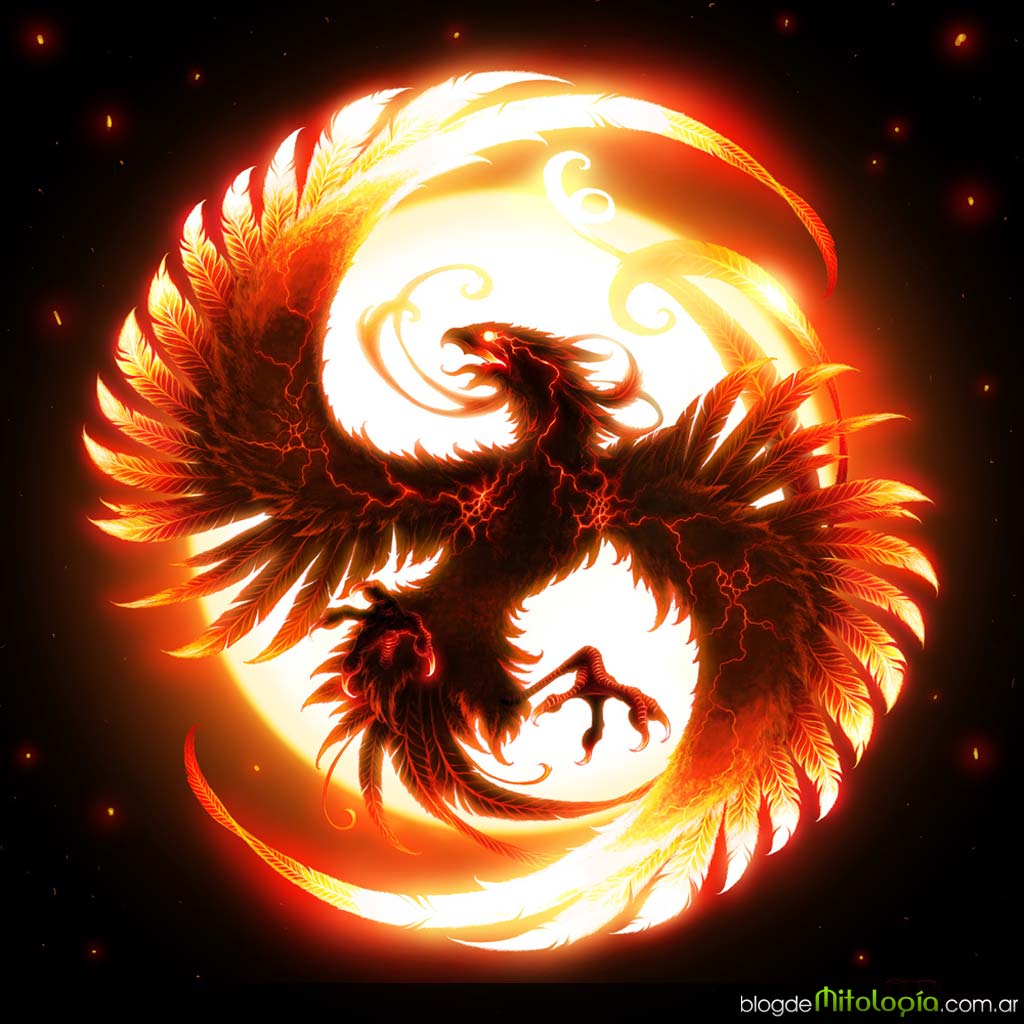